Modes of Reproduction
Types of Reproduction
There are two (2) types’ ways in which organisms reproduce or create offspring
Sexual reproduction
This is reproduction involving two(2) sets of DNA chromosomes
There is a fusion of an egg nucleus and sperm nucleus. This results in a combining of DNA from both parents.
Fertilization is the process of sperm nucleus meeting with egg nucleus
Offspring resemble the parents but are not identical to them
Asexual reproduction
This is reproduction involving only one(1) set of DNA /chromosomes.
Offspring are normally created through Mitotic divisions.
Offspring are clones or identical copies of the parent.
There are several different modes in which asexual reproduction occurs.
Modes of Asexual Reproduction
Budding
reproduction where an outgrowth occurs on an organism that later breaks off  and grows into an entire organism
Ex. Yeast and Hydra
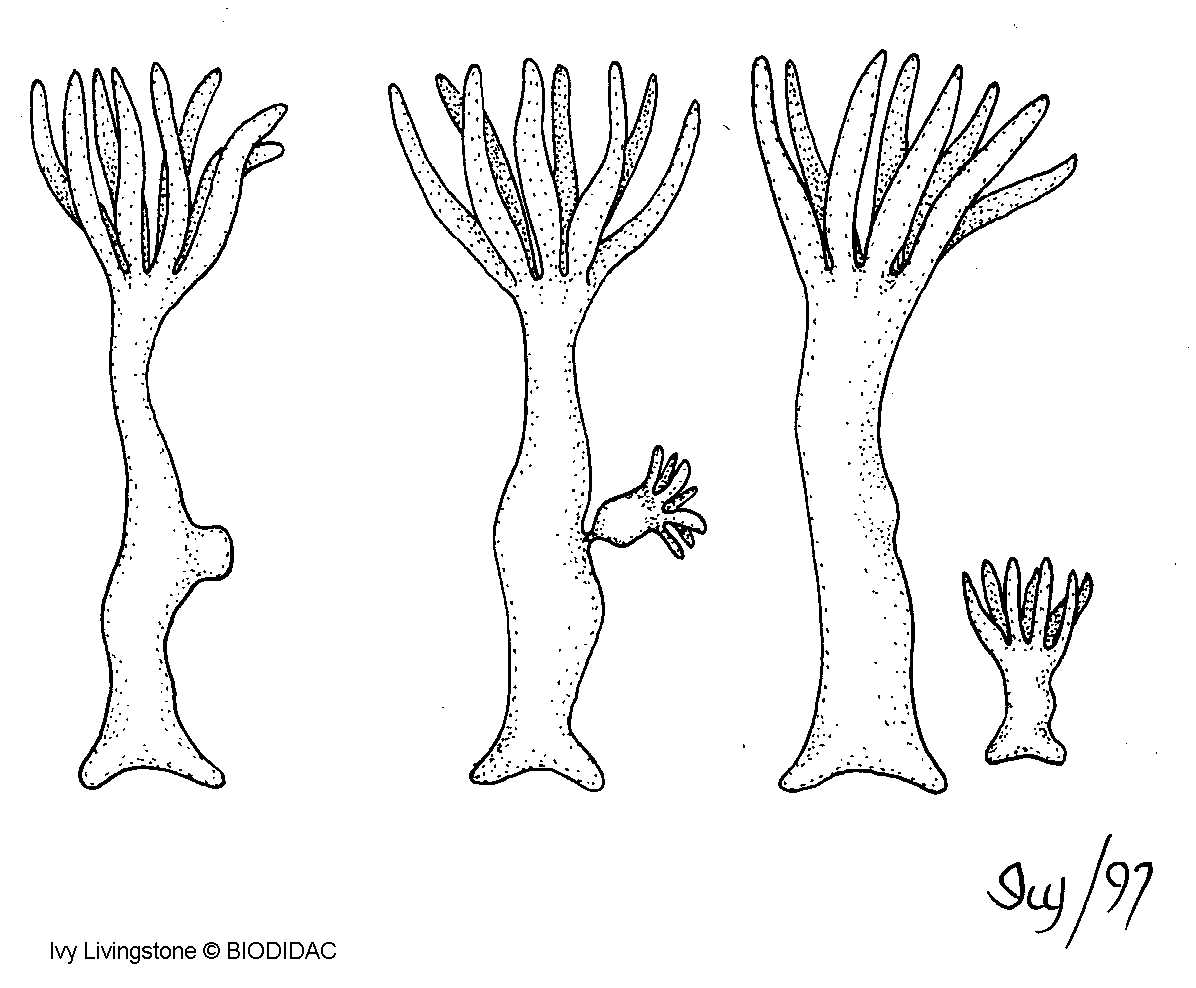 Binary fission
Reproduction where mitosis divides the DNA in an organism. 
The  organism then splits to create two(2) new organism
Ex. Bacteria
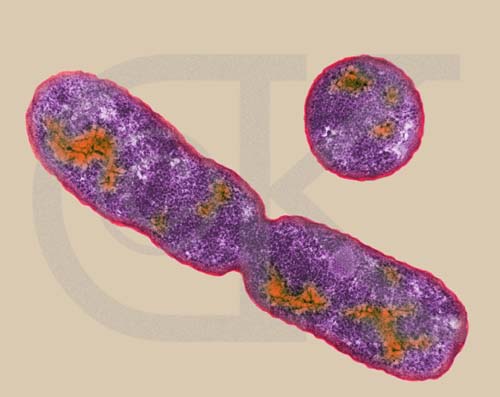 Spore Production
Reproduction where mitotic cell division creates a series of spores that grows into new organisms.
Spores small round strictures containing the diploid (2N) chromosome number of a parent cell
Spores are released from spore sacs
Ex 	Fungi, Rhizopus (Bread mold)
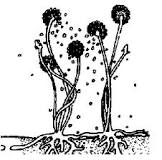 Fragmentation
reproduction where a portion of an organism breaks off. 
The broken piece is able to grow into a full organism.
Ex. Cuttings or slips of house plants
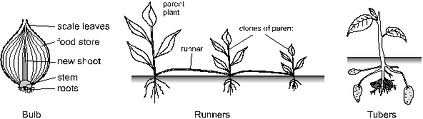 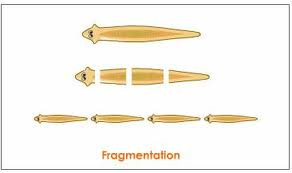 Parthenogenesis
reproduction where an organism produces haploid unfertilized eggs that grows into adults.
 Ex.	Insects Balsam woolly aphid,Wasps, whip tail lizards
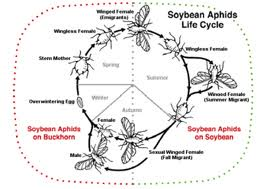 Summary of Modes of Reproduction